PODOBNOST GEOMETRICKÝCH 					ÚTVARŮ
Název školy:  Základní škola Karla Klíče Hostinné
Autor: Mgr. Hana Kuříková
Název:  VY_32_INOVACE_02_B_1_Podobnost geometrických útvarů
Téma:   Matematika 9. ročník
Číslo projektu: CZ.1.07/1.4.00/21.2131
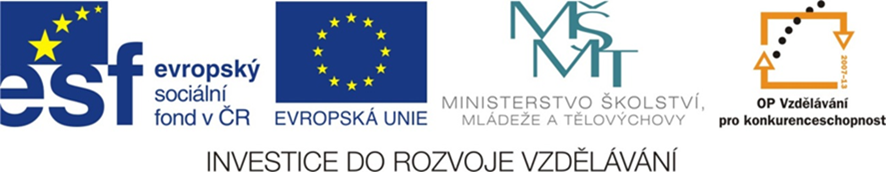 PODOBNOST GEOMETRICKÝCH ÚTVARŮ
Co znamená slovo podobný?

Význam slova podobný znáte z praxe
Jmenuj obory:
Zeměpis			dvě mapy téhož území 				měřítko
Stavitelství		plány domu
Konstrukce		technické výkresy
					fotografie 
Geometrie		        čtverce, kruhy
Definice podobnosti
Dva geometrické útvary jsou podobné, jestliže
poměry délek všech dvojic odpovídajících
úseček těchto útvarů se rovnají témuž číslu k.
Toto číslo k se nazývá poměr podobnosti.

Zápis:  obraz ku vzoru!
a’ : a = IA’B’I : IABI = k
podobnost zapisujeme   a’ ~ a
Poměr podobnosti
k > 1
				zvětšení délek

					k < 1
				zmenšení délek

					k = 1
				zachování délek
	(shodnost)
Podobné úsečky
Zjisti zda je úsečka IABI=12 cm podobná                   s úsečkou IA’B’I= 6cm.



IA’B’I : IABI = 6 : 12 = 1 : 2 = 0,5
Obraz ku vzoru
Poměr podobnosti  k = 1 : 2 = 0,5
Každé dvě úsečky jsou podobné
A
B
A’
B’
Podobné kruhy
Zjisti zda je kruh K (S,80 mm) podobný s kruhem K’(S’,40 mm).






r’ : r = 40 : 80 = 4 : 8 = 1 : 2 = 0,5
Poměr podobnosti k = 0,5
Každé dva kruhy jsou podobné.
K
K’
Podobné čtverce
Zjisti zda čtverec ABCD, a=6cm je podobný se čtvercem A’B’C’D’, a’=4cm.

a’ : a = 4 : 6 = 2 : 3


Každé dva čtverce jsou podobné.
D
C
D’
C’
A’
B’
A
B
Příklad 1
Zjisti zda obdélník ABCD je podobný s obdélníkem KLMN. Vypočítej obsahy a urči poměr obsahů.
	IABI = 4cm		IKLI = 6cm
	IBCI = 2cm		ILMI = 3cm
M
N
D
C
A
B
K
L
Řešení 1
IKLI : IABI = 6 : 4 = 3 : 2 = 1,5
ILMI : IBCI = 3 : 2 = 1,5		totéž číslo k=1,5
KLMN   ~   ABCD
		čteme podobný
SABCD = a . b			SKLMN = a’ . b’
SABCD = 4 . 2 = 8 cm2	SKLMN = 6 . 3 = 18 cm2

S’ : S = 18 : 8 = 9 : 4 = k2
Poměr obsahů podobných rovinných útvarů k2
Příklad 2
Obdélník ABCD má délky stran 2cm a 4cm. Urči délky stran obdélníku A’B’C’D’, který je podobný obdélníku ABCD s poměrem podobnosti k = 1/4.
Řešení 2
a’ = k . a
b’ = k . b

a’ = 1/4 . 2 = 0,5 cm
b’ = 1/4 . 4 = 1 cm
Příklad 3
Obdélníky ABCD a EFGH jsou podobné. 
Pro IABI=5cm, IBCI=4cm,IEFI=12,5cm určete poměr podobnosti a vypočítejte délku strany FG druhého obdélníku.
Řešení 3
IEFI : IABI = 12,5 : 5 = 2,5 
k = 2,5
IFGI = k . IBCI
IFGI = 2,5 . 4 = 10 cm
Příklad 4
Obdélník O1má strany o délkách a=14 mm, b=20mm.
Vypočítej rozměry podobného obdélníku O2, je-li
poměr podobnosti 3,5. Pak vypočítej poměr obsahů obdélníků O1 a O2.
Řešení 4
a’ = k . a = 3,5 .14 =49 mm
b’ = k . b = 3,5 . 20 = 70 mm

Obsah O1
S = a . b = 14 . 20 =280 mm2
Obsah O2
S’ = a’ . b’ = 49 . 70 = 3430 mm2
3430 : 280 = 343 : 28 = 12,25 = k2
Anotace:

	
	V této prezentaci se žáci seznamují s vlastnostmi podobných útvarů a poměrem podobnosti. Zjišťují, které rovinné obrazce jsou podobné, určují poměr podobnosti a správně zapisují podobnost.
	Žákům jsou zadány postupně příklady, ve kterých zjišťují zda obdélníky jsou podobné, porovnávají jejich obsahy a zjišťují rozměry podobného obdélníka. Každý příklad je doplněn řešením. 
	




	Použité zdroje:
	Karel Kindl: Matematika- Přehled učiva základní školy, vydání 3., Praha 1980, Státní pedagogické nakladatelství, počet stran 408 ,SPN 5-43-11/3, 14-388-80
	Odvárko Oldřich- Kadleček Jiří:  Matematika pro 9. ročník ZŠ  2.díl , 1.vydání 2000,  Prometheus, počet stran 91, ISBN 80-7196-208-2